Module 2 - Part 3
ArrayList/List, Foreach and Iterators
ArrayList (Java) or List (C#)
Linear data structure which can hold data
Much like a one dimensional array, except it’s dynamic 
As items are added it’s grows to the necessary size
As items are removed it can shrink to the correct size
Like arrays, they are indexed from position 0
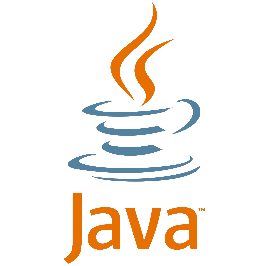 Creating an ArrayList in Java
import java.util.ArrayList;

ArrayList<String> myStr = new ArrayList<String>();
ArrayList<Integer> myNum = new ArrayList<Integer>();

Notes:
You specify the type you will store in the ArrayList in <>’s
ArrayList can only hold items of a single type.
ArrayLists must be of OBJECTS.  If you want an arraylist of primitive types you must use the object wrapper (int -> Integer,  double -> Double etc).
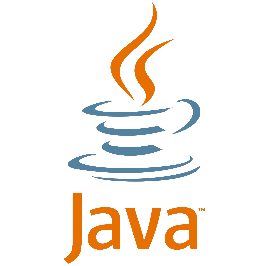 Java ArrayLists Methods
Has methods such as:
.add()
.remove(index to remove)
.remove(object to remove)
.size() //returns how many items in the ArrayList
.get() //returns object at index
.clear() //clears the ArrayList
.contains() //Searches if an item is in the list
.isEmpty() //returns true/false
.set(index, new) //replaces the item at position index
Start of with capacity of 10, grows as it’s needed.
Creating an List in C#
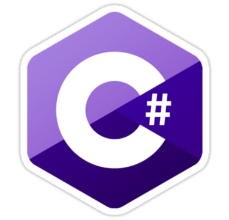 using System.Collections.Generic

List<string> myStr = new List<string>();
List<int> myNum = new List<int>();

Notes:
You specify the type you will store in the List in <>’s
List can only hold items of a single type.
Lists can be made of primitive types or Objects
Initial capacity is 16
C# Lists Methods
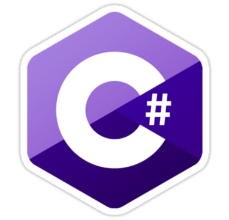 You access a cell like an array:
myNum[2];
Has methods such as:
.Add()
.RemoveAt(index to remove)
.Remove(object to remove)
.Clear() //clears the List
.Contains() //Searches if an item is in the list
.FindIndex() //Returns the position of an item
.isEmpty() //returns true/false
.Insert(index, new) //adds item at specific index
.Sort() //sorts the List
Has attribute:
.Count //How many items are in the List
Start of with capacity of 16 grows as it’s needed.
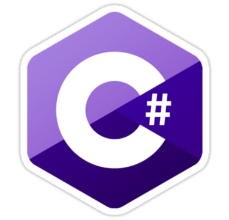 ArrayLists vs List C#
Lists in C# more closely resemble ArrayLists in Java.
They are of a specific type which you declare when you create them in the <>’s
ArrayLists in C# exist, but can hold any mix of objects, which is handy when you are putting things in, but when you pull them back out, you’ll likely have to cast them to their specific type.
We haven’t talked about casting yet.  The short version is if you want a double to look like an int, you might say:
double y = 7.3;
int x = (int) y;
This will attempt to automatically convert the double to an int...but it is lossy!
Generally in this class you’ll use Lists instead of ArrayLists.
For Each Loops
Leverages “iterators” behind the scenes

for (Student s1 : classroom){
  System.out.println (s1);
}

foreach (Student s1 in classroom){
  	Console.WriteLine (s1);
  }

Reads: for each Student in classroom display s1 object  

Variable s1 “becomes” each object of type Student in collection classroom and process it
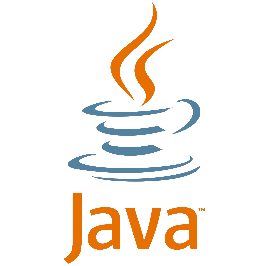 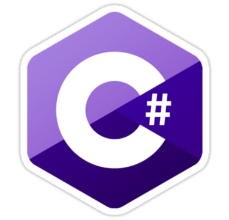 Example
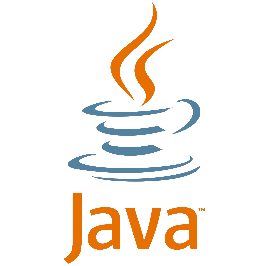 import java.util.*;

class Main {
  public static void main(String[] args) {
    ArrayList<Integer> myList = new ArrayList<Integer>();
    for (int i = 0; i < 5; i++) {
      myList.add(i);
    }
    for (int x : myList) {
      System.out.println (x);
    }
  }
}
Example
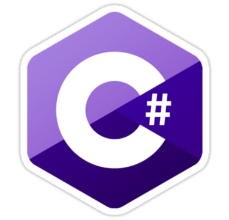 using System;
using System.Collections.Generic;

class Example {
  public static void Main (string[] args) {
    List<int> myList = new List<int>();
    for (int i = 0; i < 5; i++) {
      myList.Add(i);
    }
    foreach (int x in myList) {
      Console.WriteLine (x);
    }
  }
}
Iterators
An Iterator traverses the collection
process elements in collections one at a time.
Two important methods:
next()
hasNext()

Iterators are primarily used for processing an unordered collection of objects.

Iterators are used to implement for… each loops

Iterators are interfaces
Will be discussed in detail in later topics
Iterator Example in Java
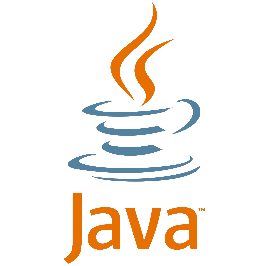 import java.util.*;

class Main {
  public static void main(String[] args) {
    ArrayList<Integer> myList = new ArrayList<Integer>();
    for (int i = 0; i < 5; i++) {
      myList.add(i);
    }
    Iterator iter = myList.iterator();
    while (iter.hasNext())
      System.out.println (iter.next());
    }
}
// Note: this is much uglier in C#, so we won’t show code// because there may be children present
Summary
ArrayLists
Are a dynamic data structure
Have methods to add/remove

For Each Loops are used to iterate through ArrayList objects

Iterator Objects are used to go through a collection of objects